Central Banks

Simon Friedli
Andrew Mansfield
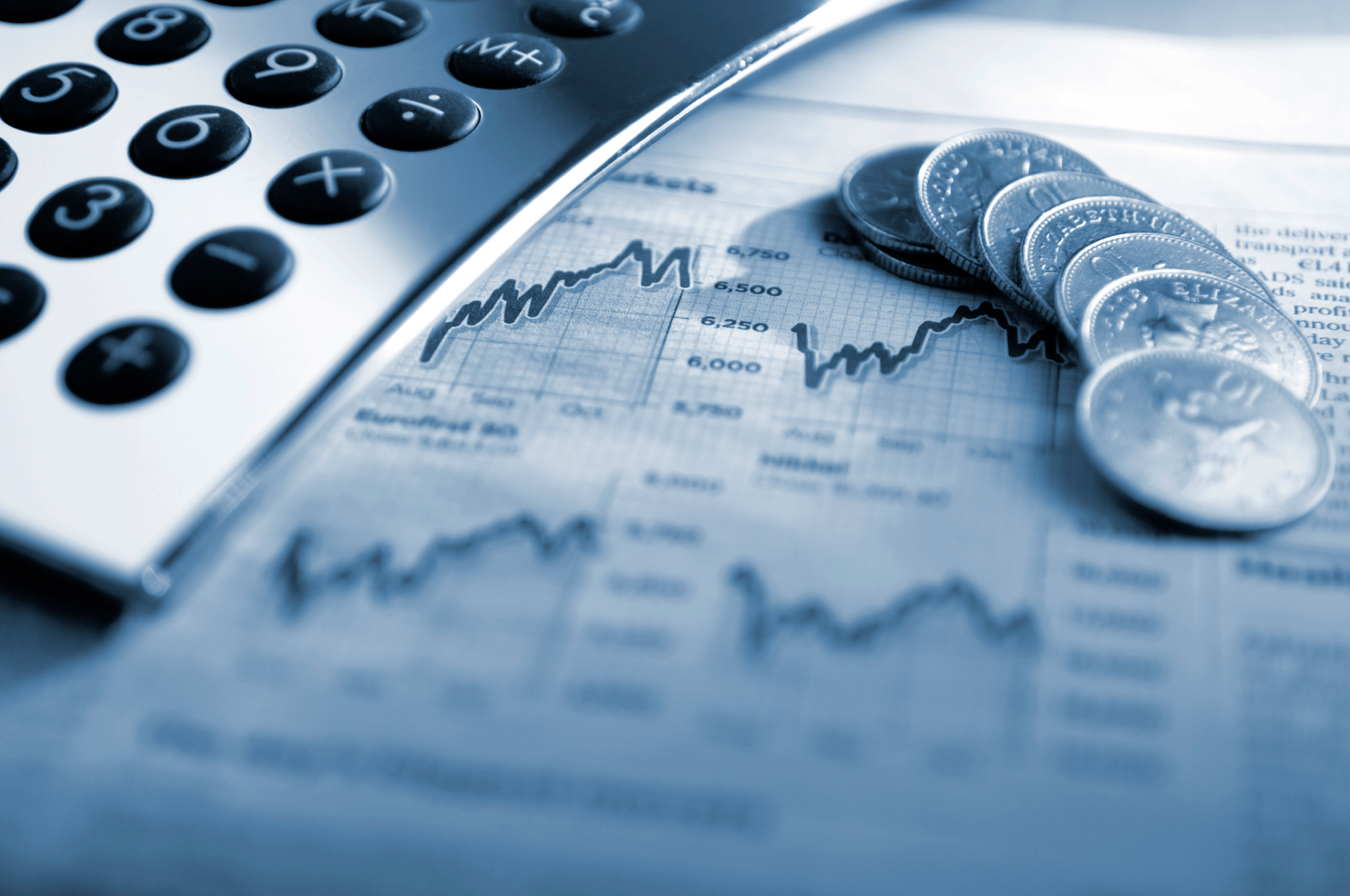 October 6, 2015
Agenda
Comparison to a commercial bank
Introduction
Bank of Canada vs. Federal Reserve
Balance Sheet
Conclusion
Brief introduction to the central banks
History
How does a central bank’s balance sheet differ to a company’s BS?
What’s difference between the two biggest central banks in North America?
Banker’s bank
Government’s bank
Regulator and supervisor
We are all part of the Federal Reserve’s balance sheet
Sometimes I think the Central Bank will keep printing money till we run out of trees. 
- Jim Rogers
2
Introduction
Comparison
Two Central Banks
Balance Sheet
Conclusion
Introduction: History
The begin of an Era
In the 1900s, there were only 18 central banks
Oldest central bank was established 1694
Federal Reserve and European Central Bank were central banks right from the start
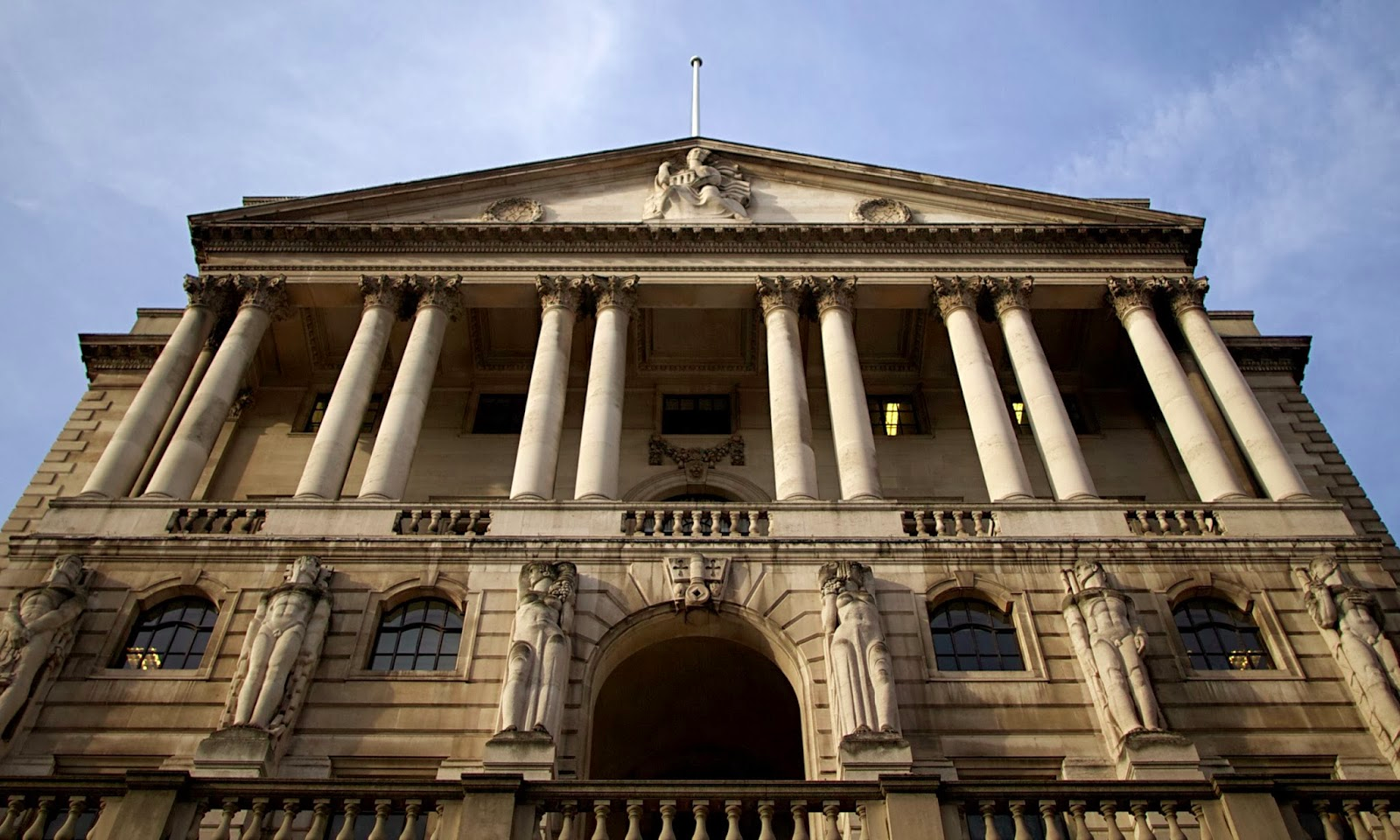 3
Introduction
Comparison
Two Central Banks
Balance Sheet
Conclusion
Introduction: A Brief Overview
Characteristics & Duties 
Maintain macroeconomic and financial stability
Tools:
Open Market Operations
Discount Rate 
Reserve Requirements
The Federal Reserve sets the target for the interest rate in open markettransactions
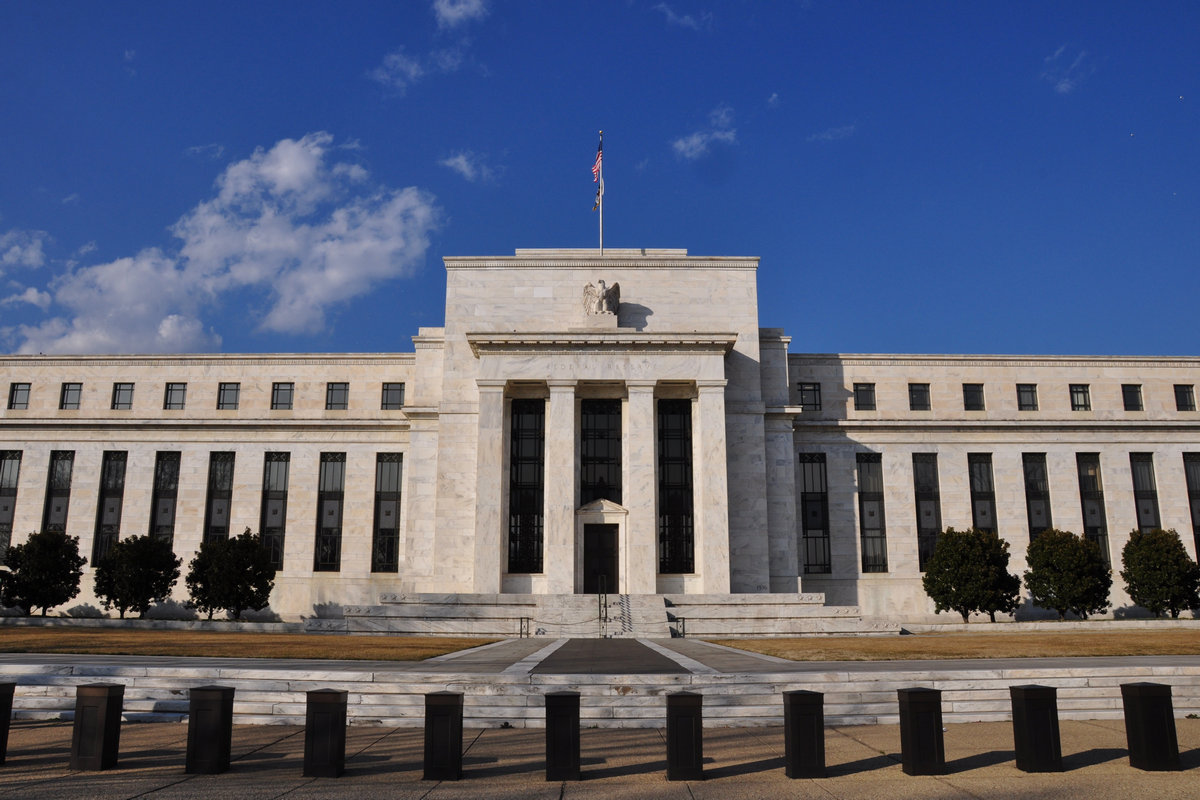 4
Introduction
Comparison
Two Central Banks
Balance Sheet
Conclusion
Comparison: With Commercial Banks
Central Bank
Commercial Banks
1
Holds numerous forms of reserves, including foreign currency and gold. Commercial Bank reserves are classified as a liability.
Reserves
Hold reserves in house to meet ratio but the rest are held within central bank vaults and is classified as an asset.
2
Pay more on loan interest than receive from interest on savings
Loans end up lying within commercial banking savings accounts
Profitability
Central Bank only offers a .25% interest rate on savings within the reserve
Exchanging interest-free notes for government bonds
3
Difference in Key Assets
US & Canada
Securities are likely the most important
China
Exports are likely the most important. (Or the power of their currency)
5
5
Introduction
Comparison
Two Central Banks
Balance Sheet
Conclusion
Comparison: With Non-Financial Institutions
On the Asset Side

 Cash, inventory, & raw materials 
		
vs.
	
Loans
Comparing Business Models

 Loans ARE the product
Profits and Risks

Regulations: 

Emergency Economic 	Stabilization Act

Economic Recovery Act
6
Introduction
Comparison
Two Central Banks
Balance Sheet
Conclusion
Comparison: Finding Common Ground
Bridging the Gap between Sheets
Debt vs Raw Materials
Interest Payments vs Cost of Production
Challenges of reinvestment
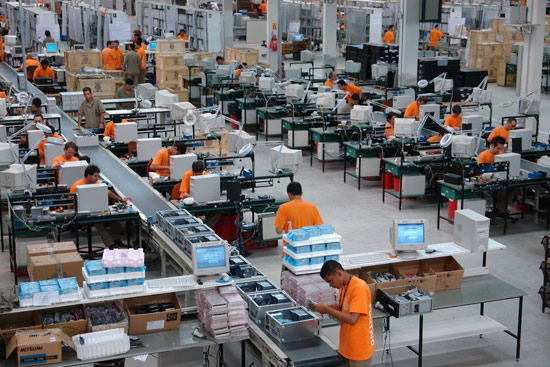 7
Introduction
Comparison
Two Central Banks
Balance Sheet
Conclusion
[Speaker Notes: Trade Area Per Capita Spending on General Retail Merchandise is $6,506.47]
Federal Reserve: Quick Overview
[Simon, insert slide with competitors]
8
Introduction
Comparison
Two Central Banks
Balance Sheet
Conclusion
Federal Reserve: Total Assets
9
Introduction
Comparison
Two Central Banks
Balance Sheet
Conclusion
Federal Reserve: Total Liabilities and Total Capital
10
Introduction
Comparison
Two Central Banks
Balance Sheet
Conclusion
Balance Sheet: Trend Over Ten Years
Total Assets of the Federal Reserve and the Bank of Canada
11
Introduction
Comparison
Two Central Banks
Balance Sheet
Conclusion
[Speaker Notes: Trade Area Per Capita Spending on General Retail Merchandise is $6,506.47]
Conclusion
Thank you! 

Play ‘The Federator’ to find your inner Bernanke!
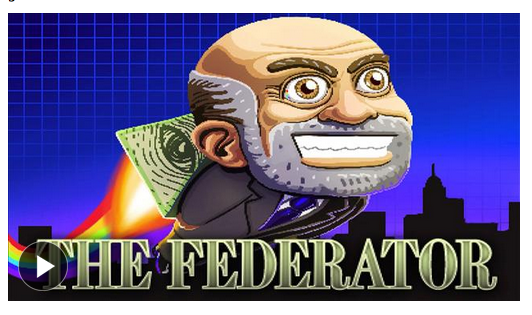 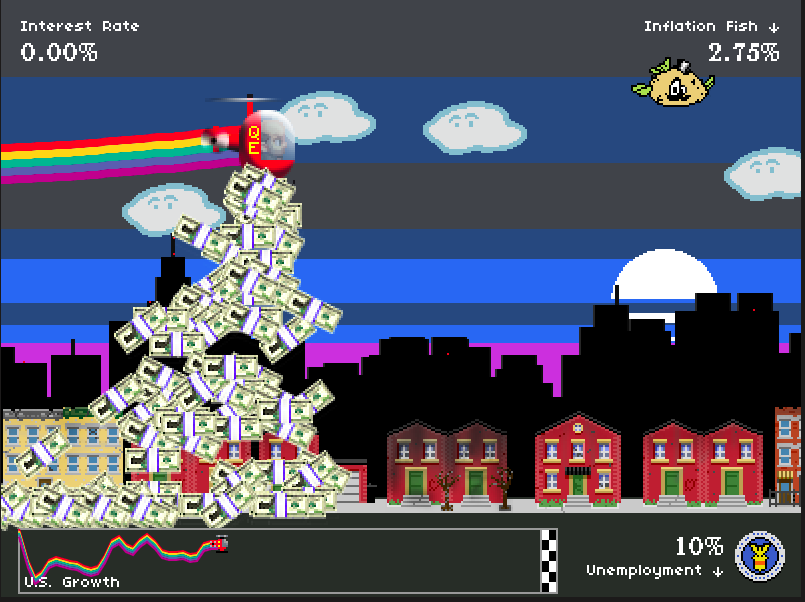 12
Introduction
Comparison
Two Central Banks
Balance Sheet
Conclusion